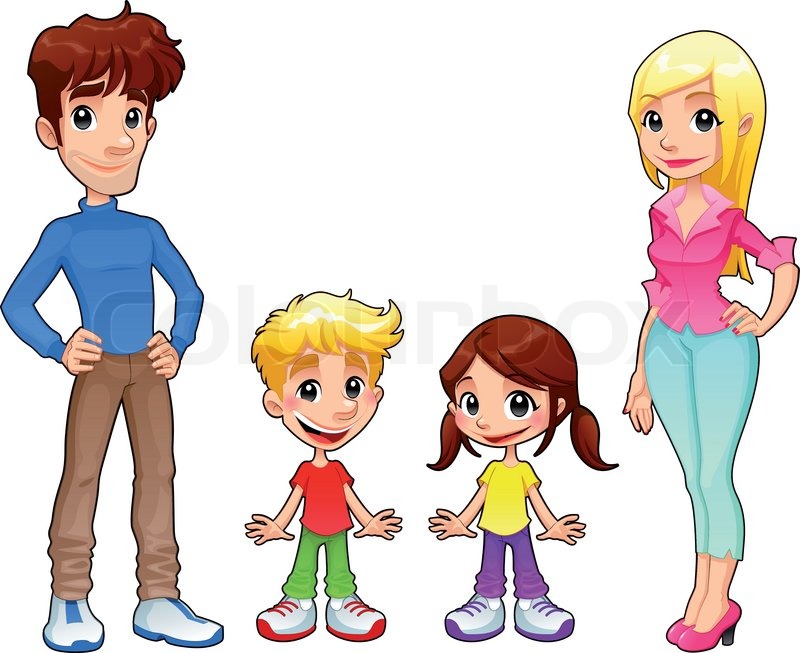 Состав            слова-морфемика
корень
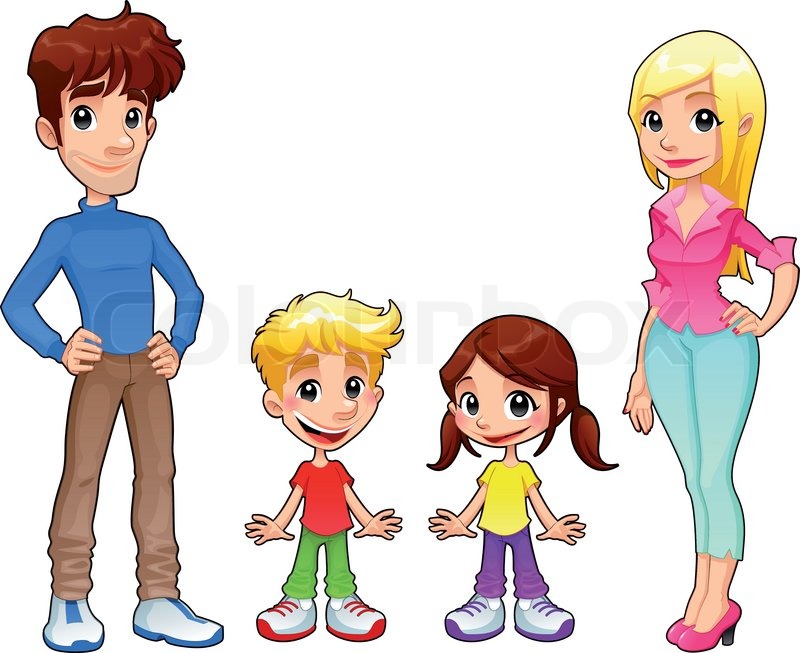 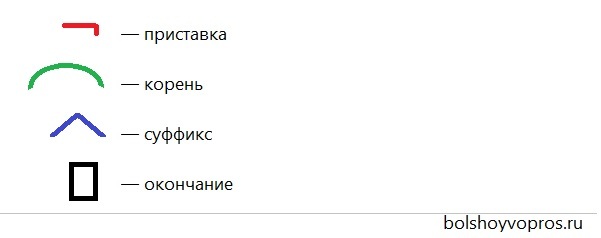 Общая часть родственных (однокоренных) слов
Главная значимая часть слова, в которой отражено общее лексическое значение всех однокоренных слов
окончание
это изменяемая часть слова, которая образует формы слова и служит для связи слов в словосочетании и предложении.
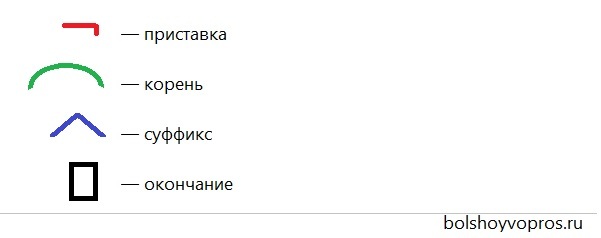 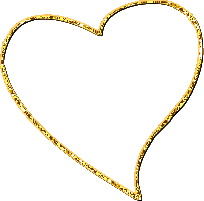 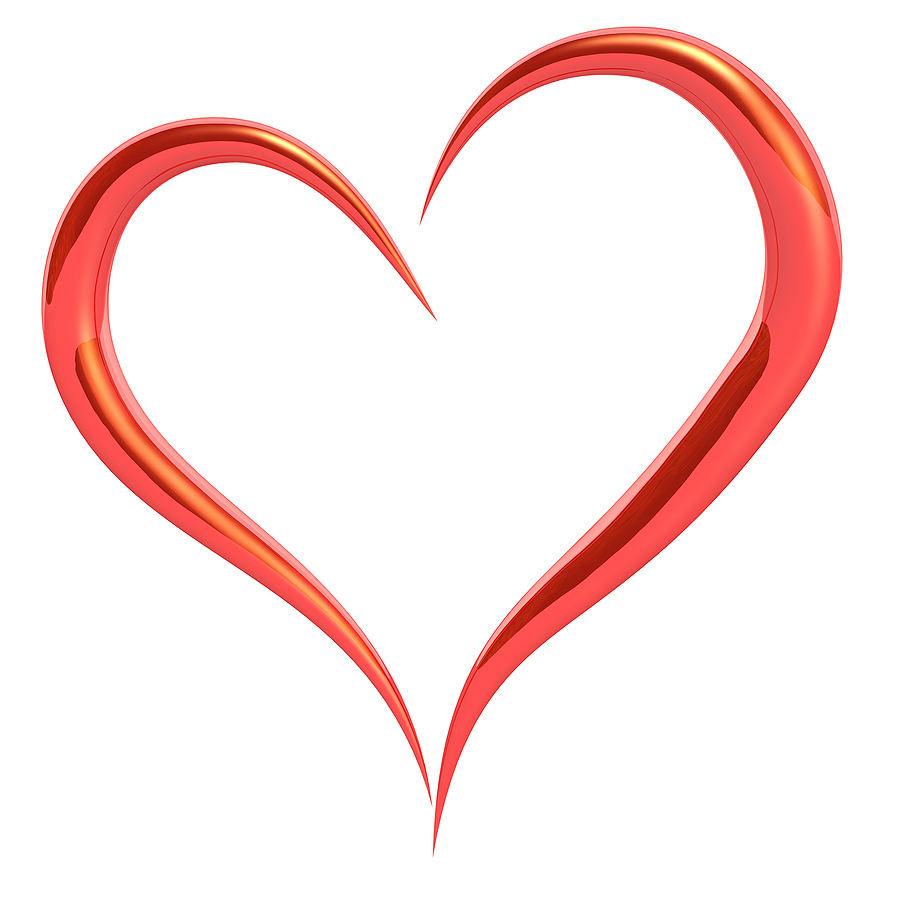 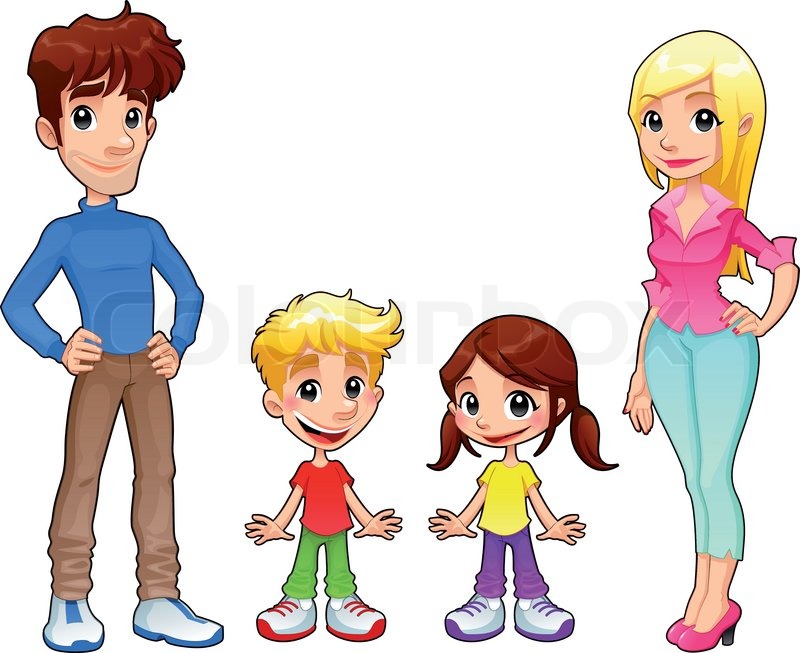 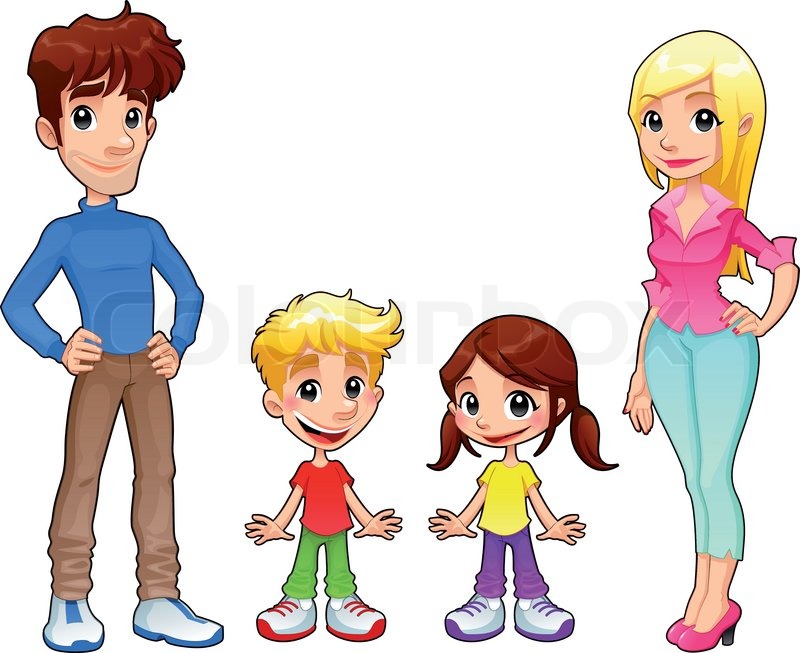 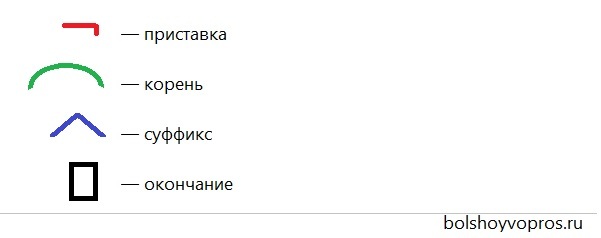 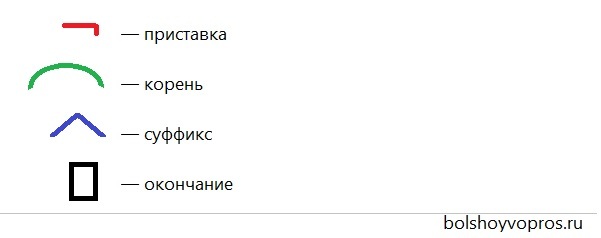 Окончание зависит от вопроса?
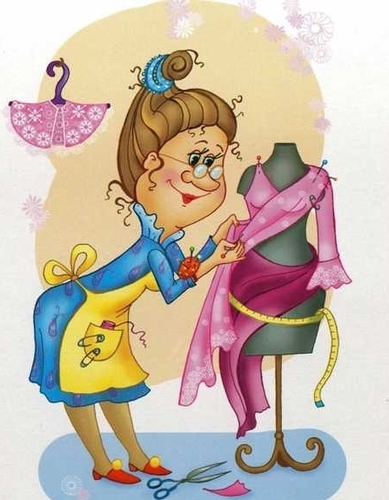 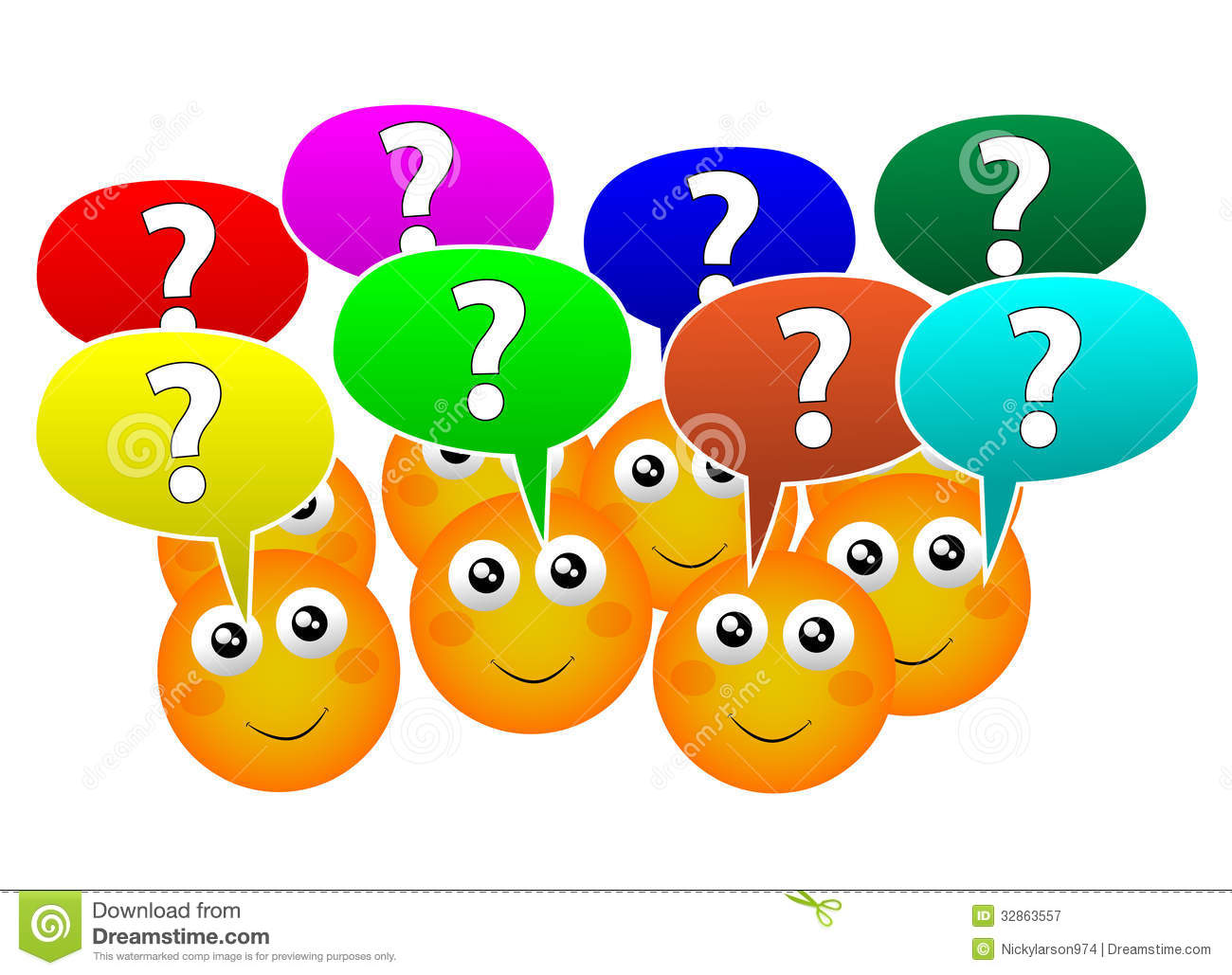 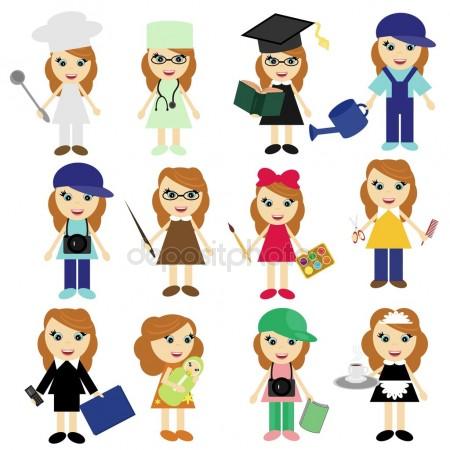 Окончание может быть нулевым.
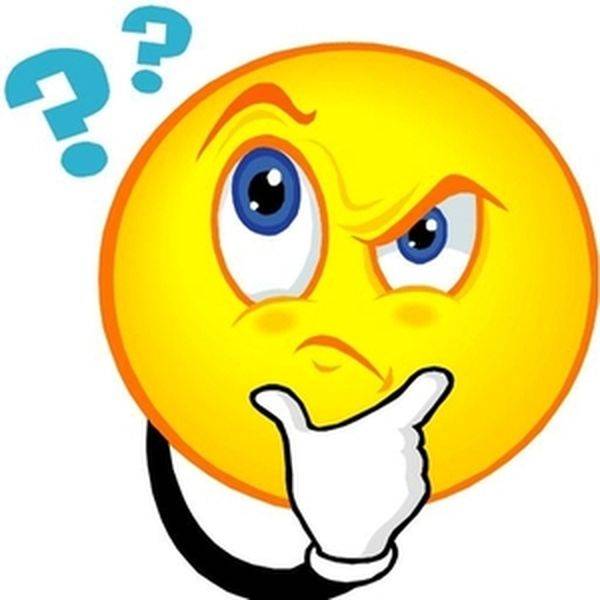 приставка
значимая часть слова, которая стоит перед корнем и служит для образования новых слов
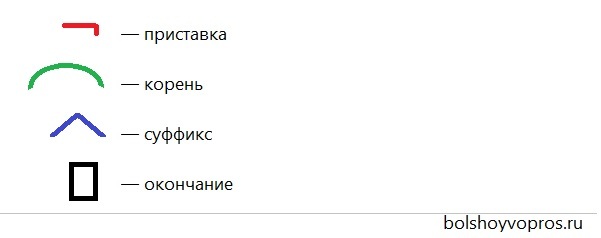 предлог
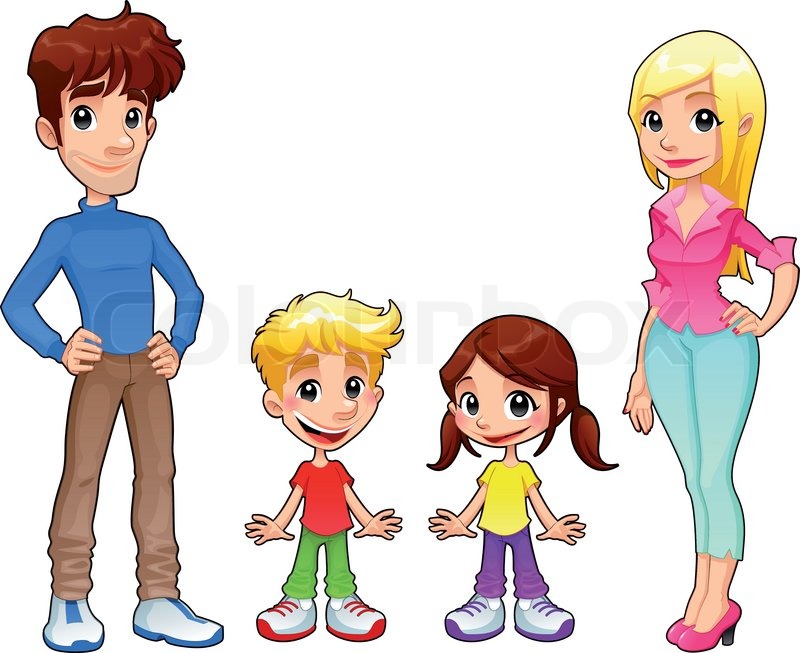 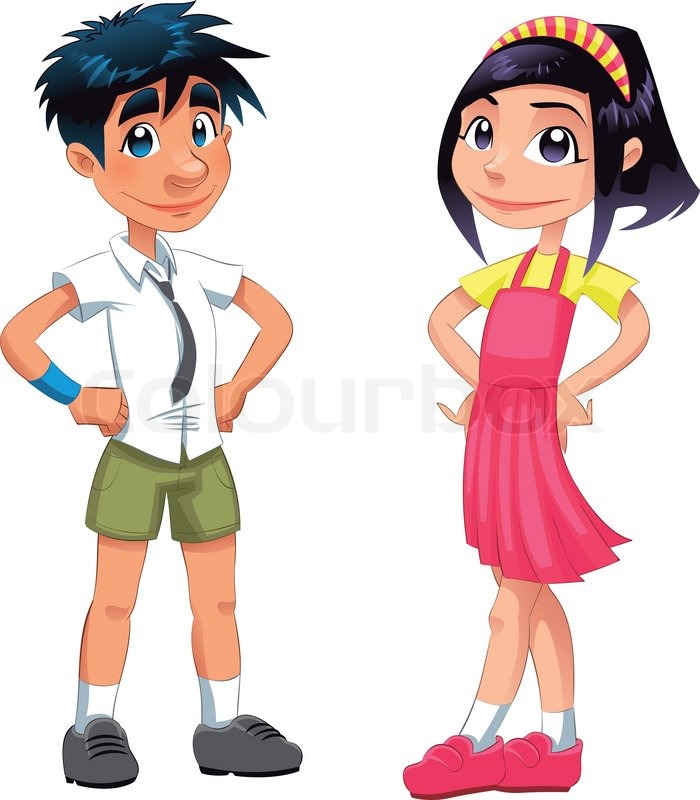 приставка
Приставка и предлог двойняшки. 
Когда это часть слова, то она- приставка.
Когда она помощник для связи слов, тогда- предлог.
суффикс
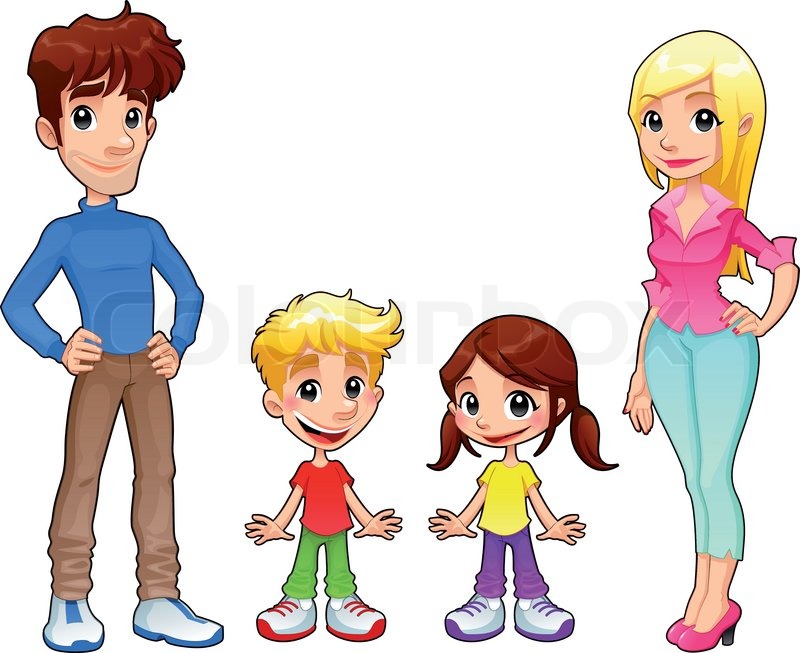 значимая часть слова, которая стоит после корня и служит для образования новых слов.
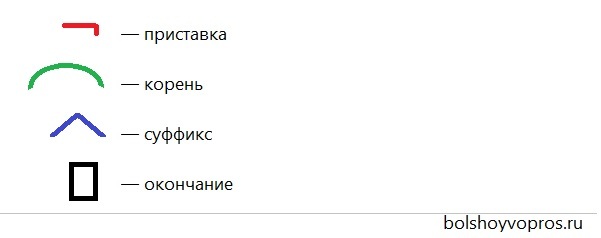 Детям без взрослых нельзя
можно
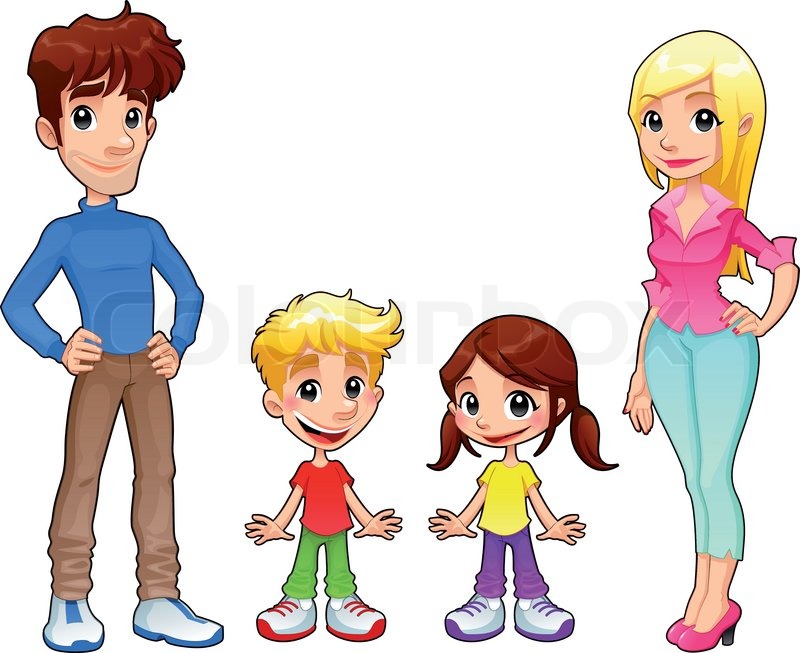 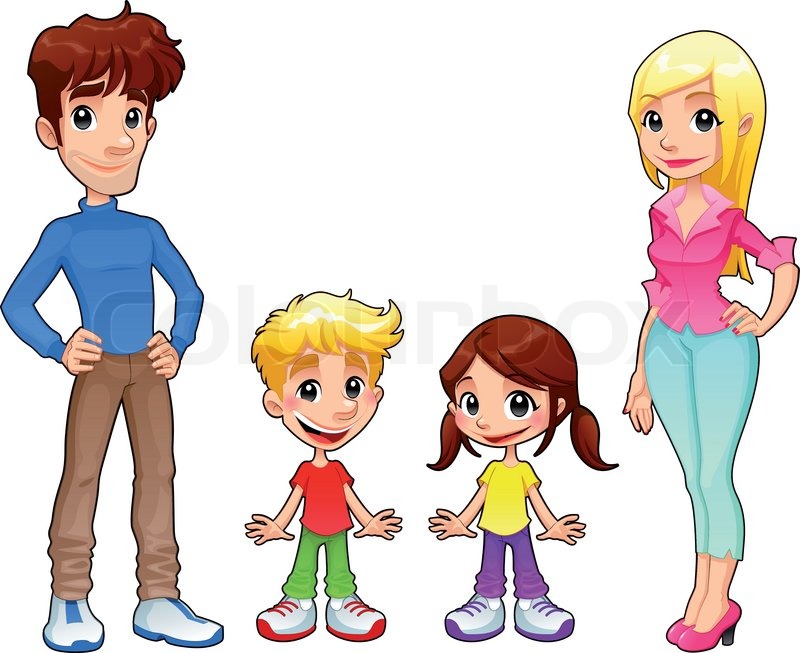 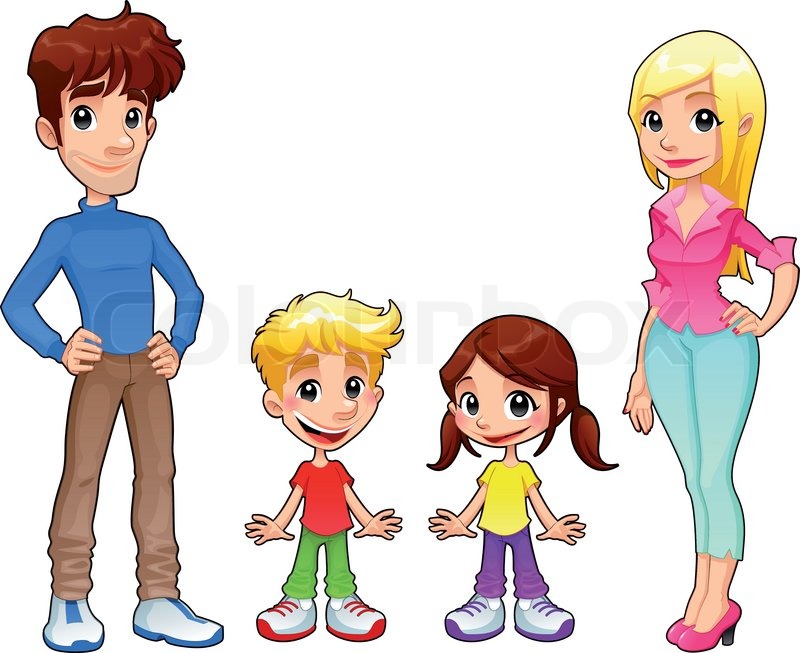 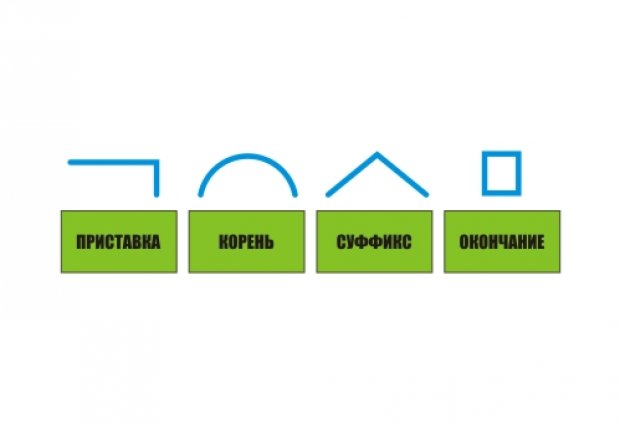 можно
можно
можно
можно
можно
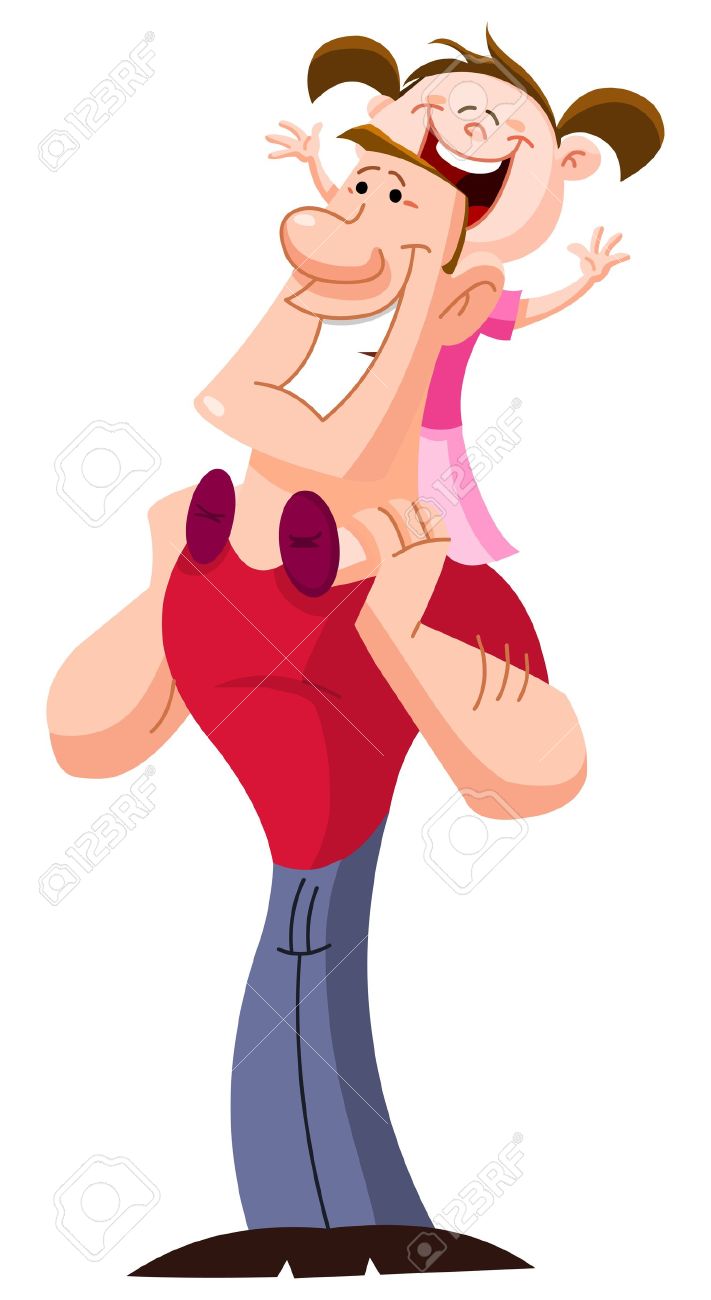 или
Что это????
нельзя
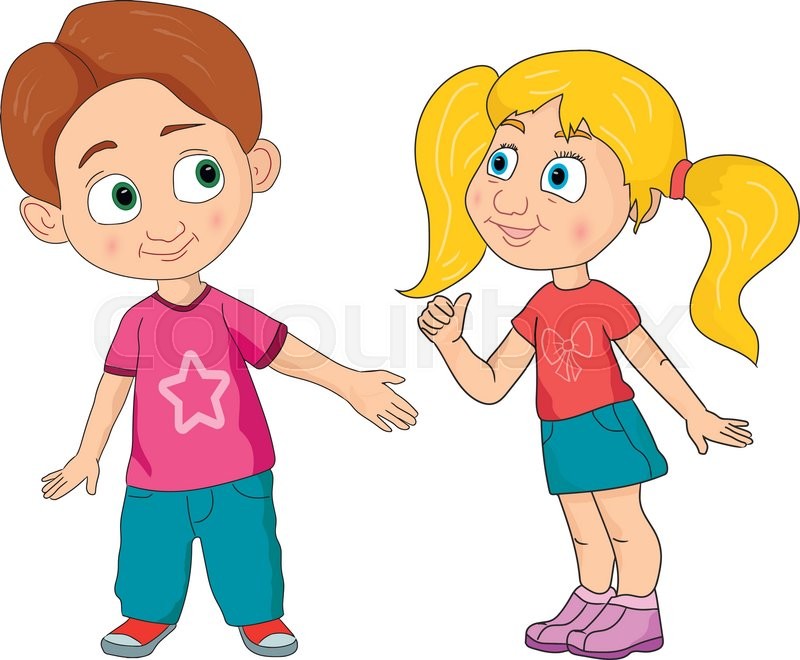 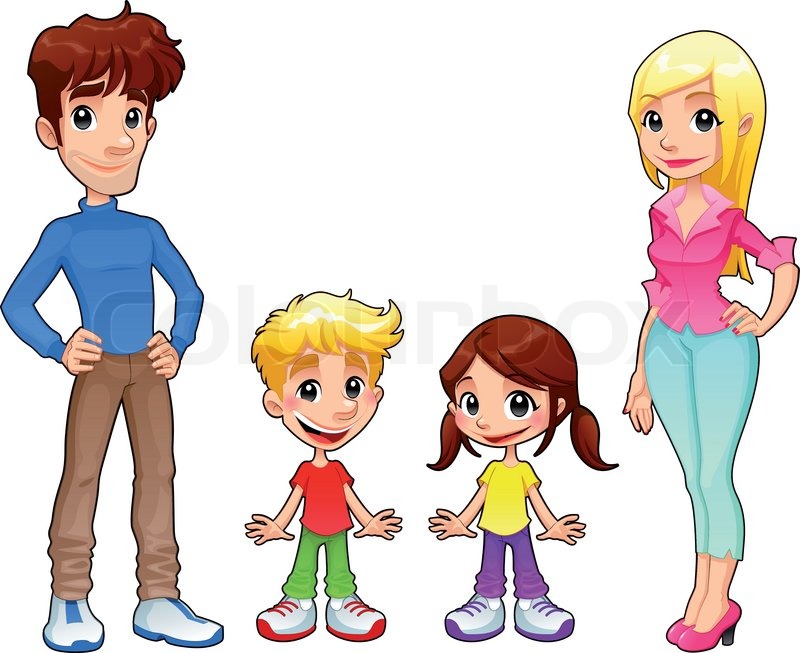 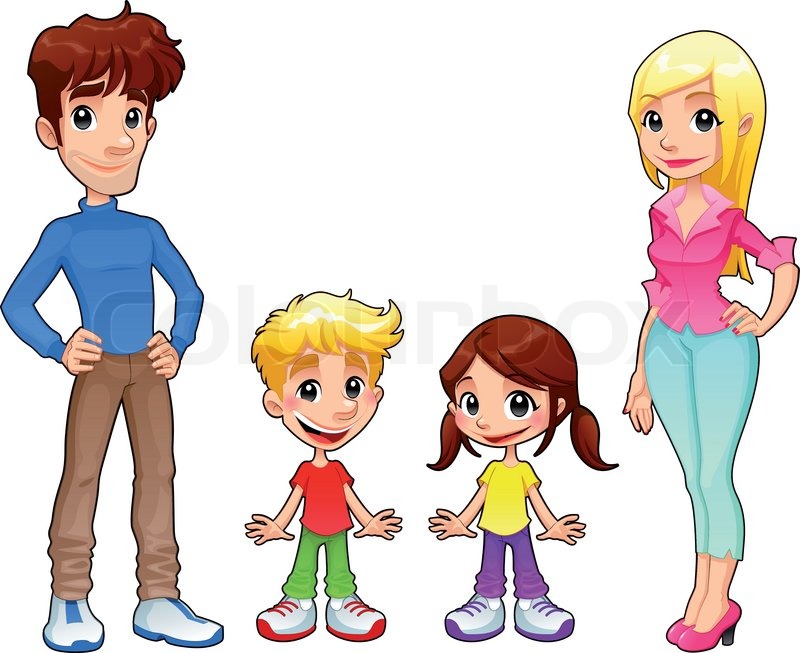 нельзя
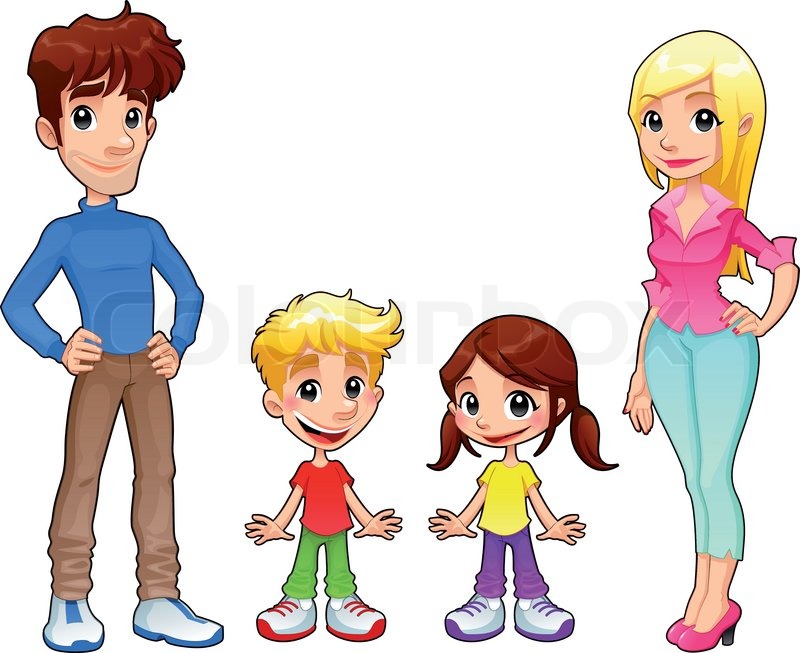 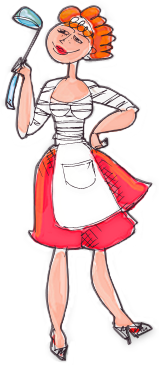 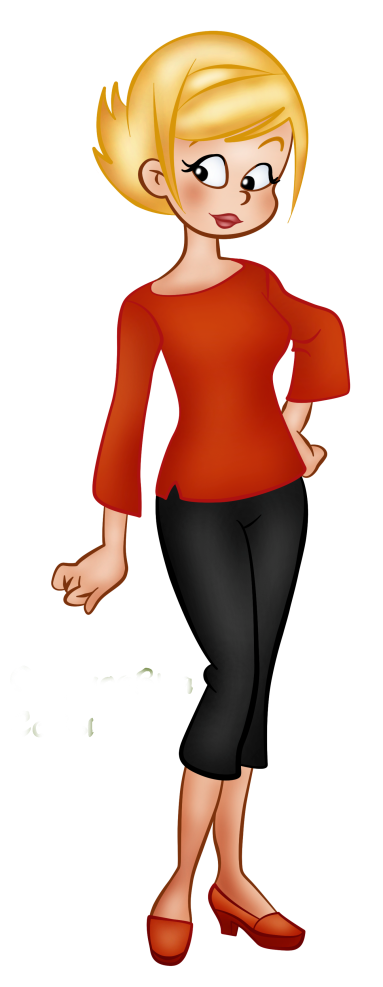 Дружная родня
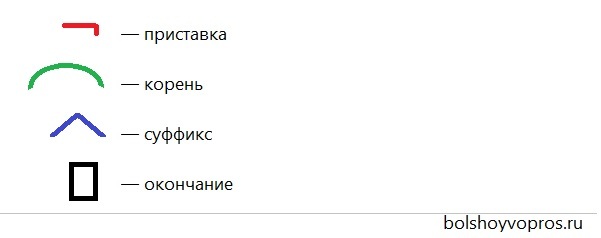 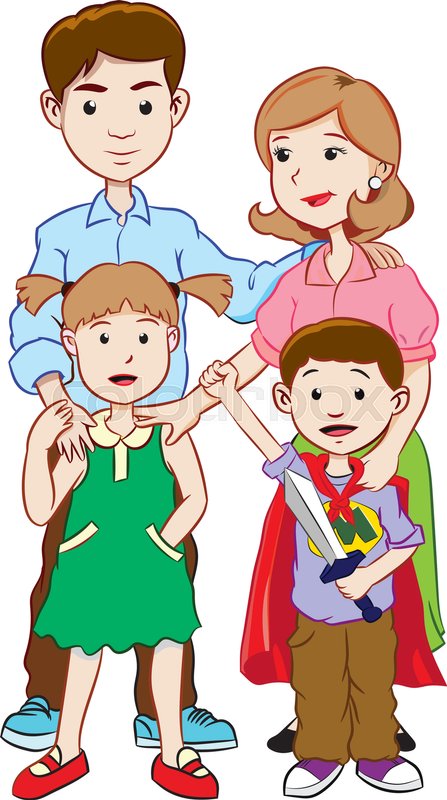 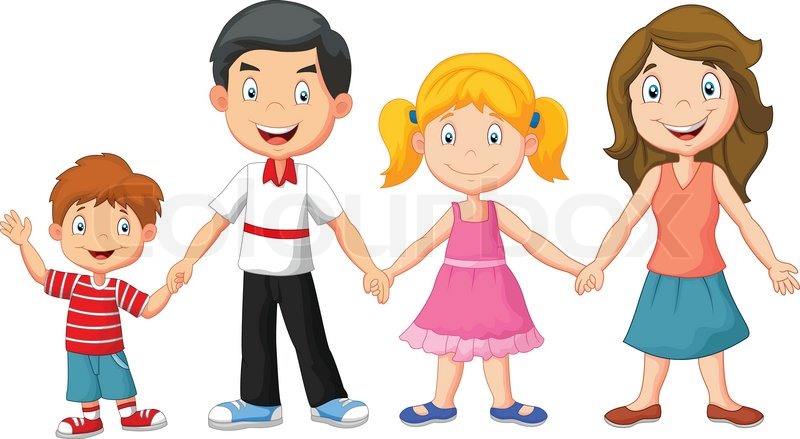 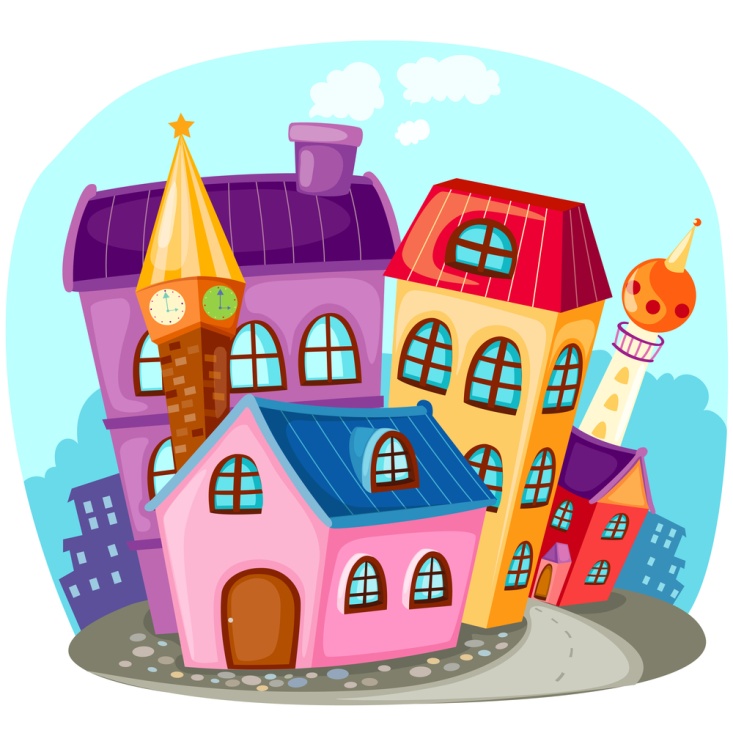 Здесь живут родственные слова. У них один корень.
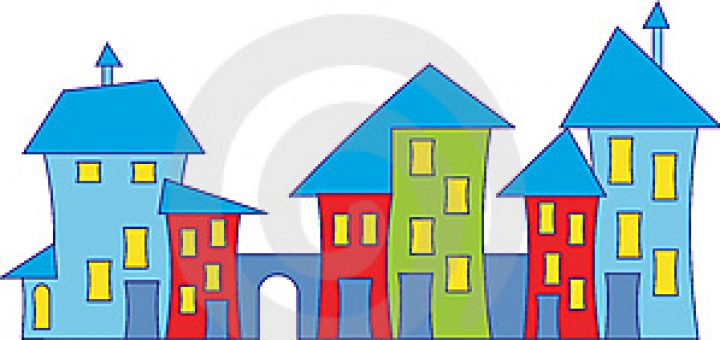 Гласные и согласные в корне могут чередоваться
Вспомним!!!
Выбери меня)))
Запомни нас)))
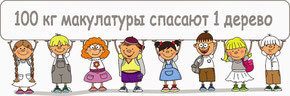